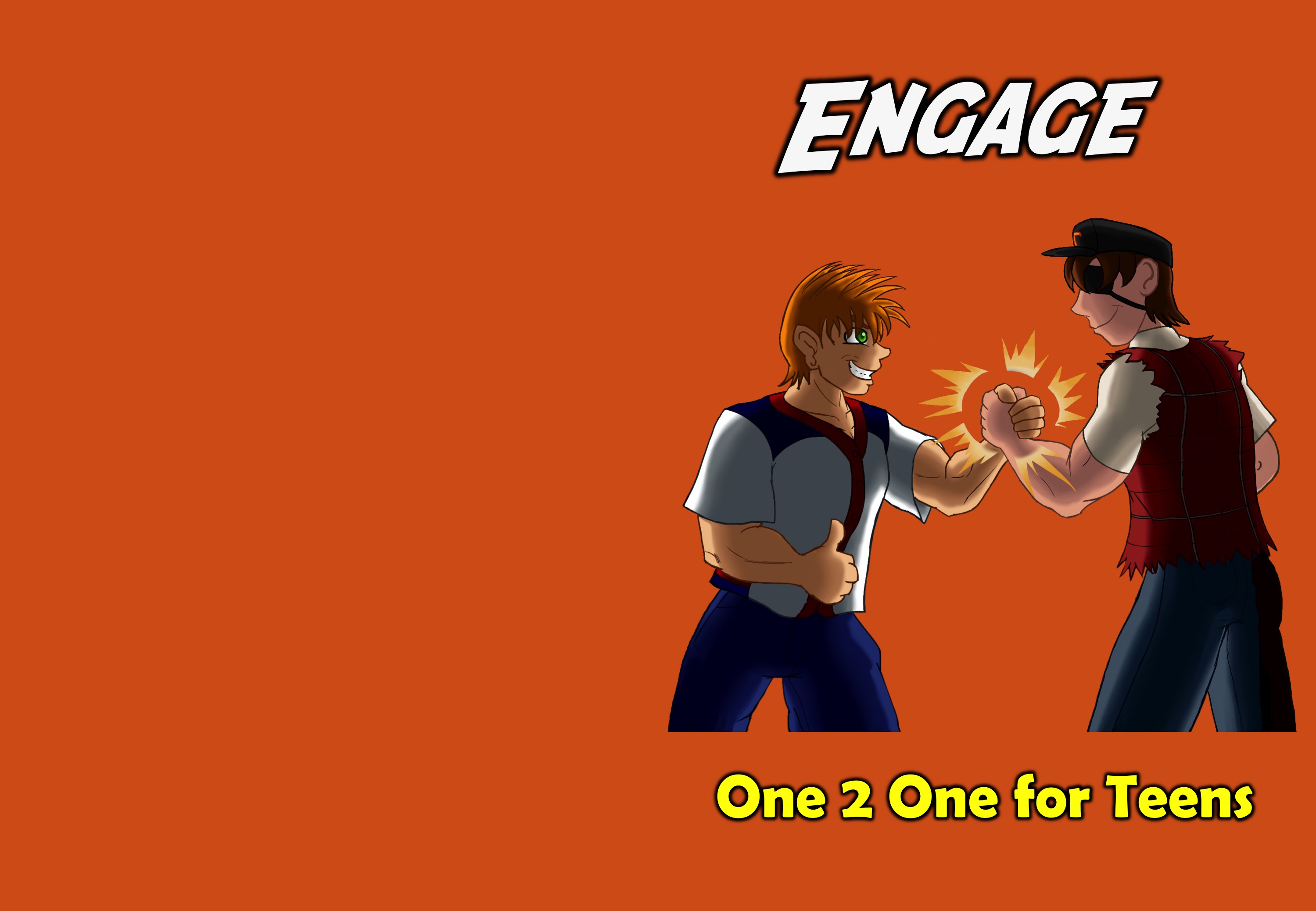 [Speaker Notes: Today we want to give you each a booklet that will help you on your journey as a new follower of Jesus. We will spend the next 5 weeks going through the booklet.]
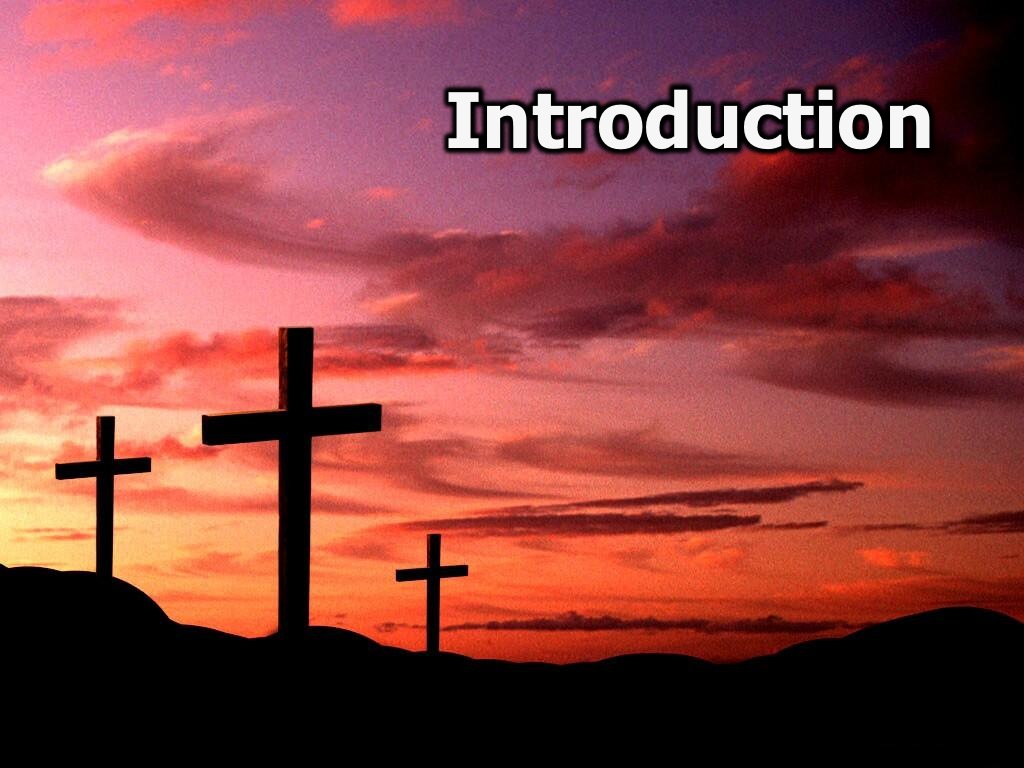 [Speaker Notes: In the Introduction you learnt the following:]
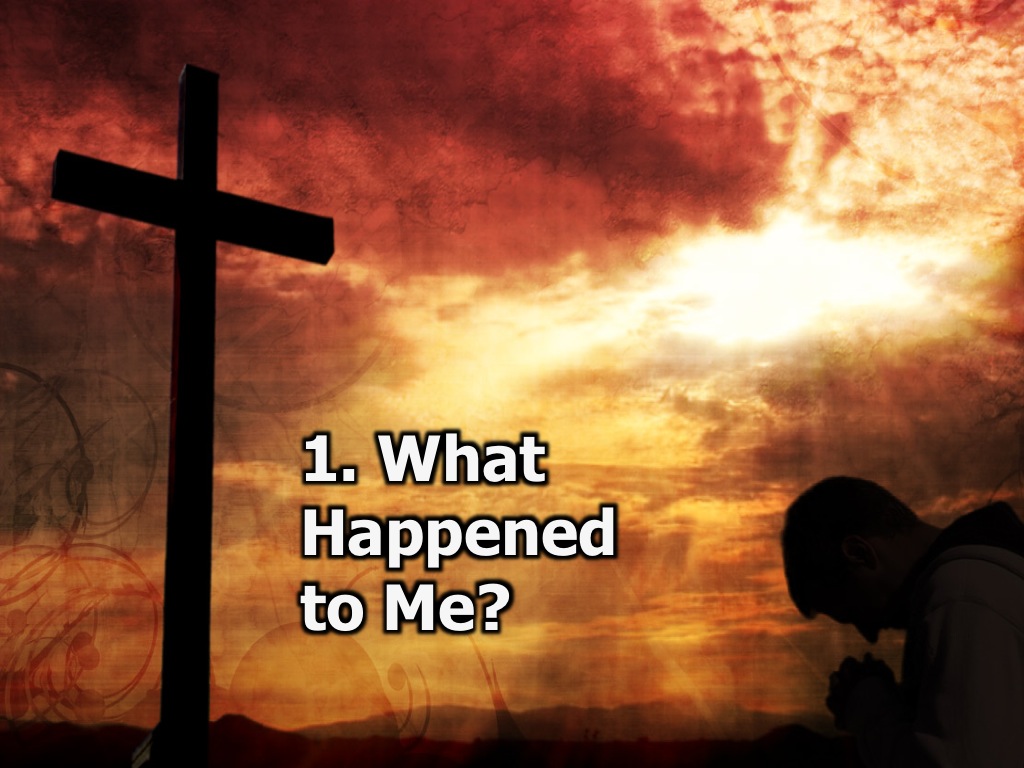 [Speaker Notes: 1. What happened to me? Check out the booklet to see what happens when we are saved. The Electronic version of the booklet is in the Facebook group’s albums for convenience.]
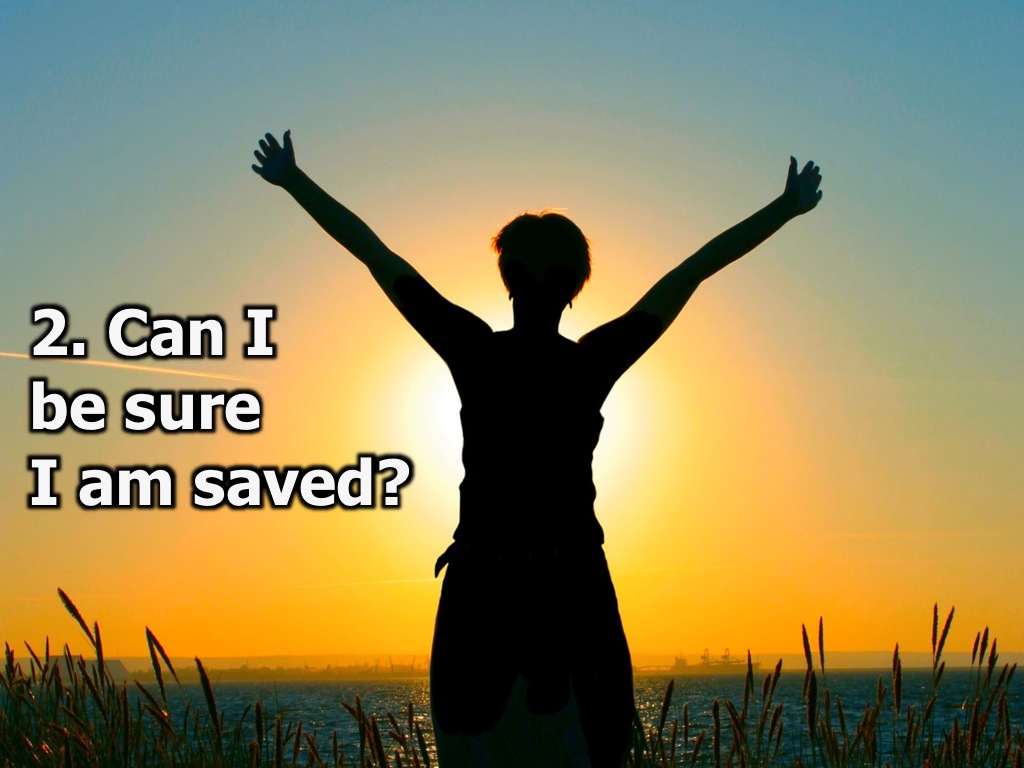 [Speaker Notes: 2. Can I be sure I am saved?]
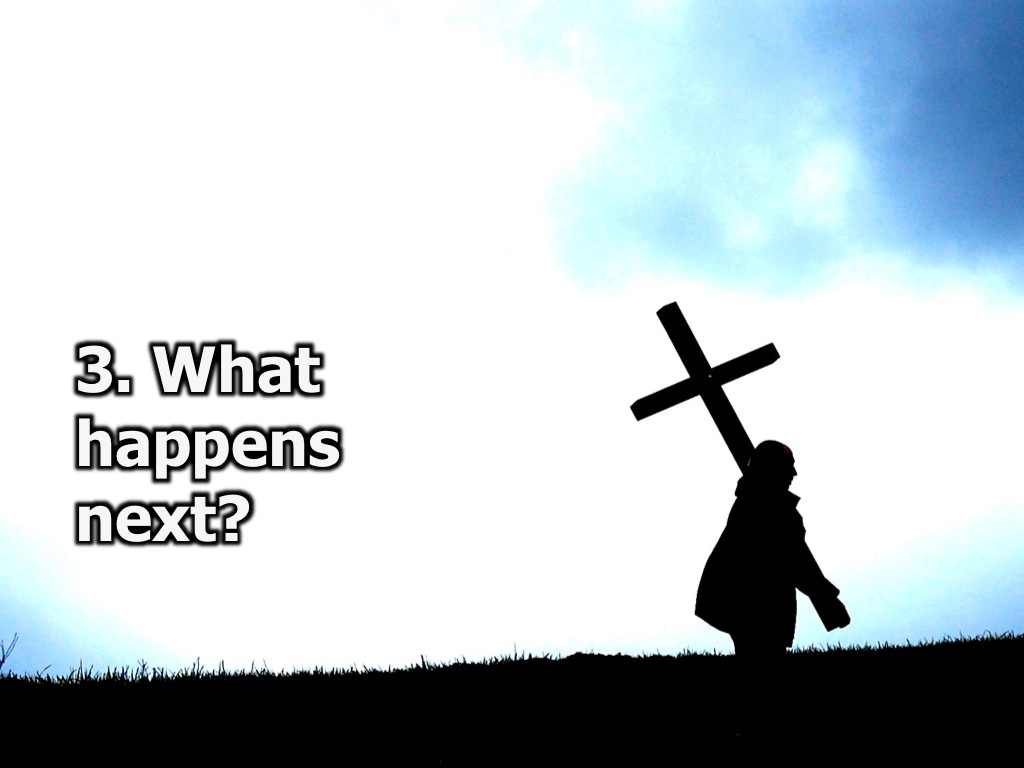 [Speaker Notes: 3. What happens next?]
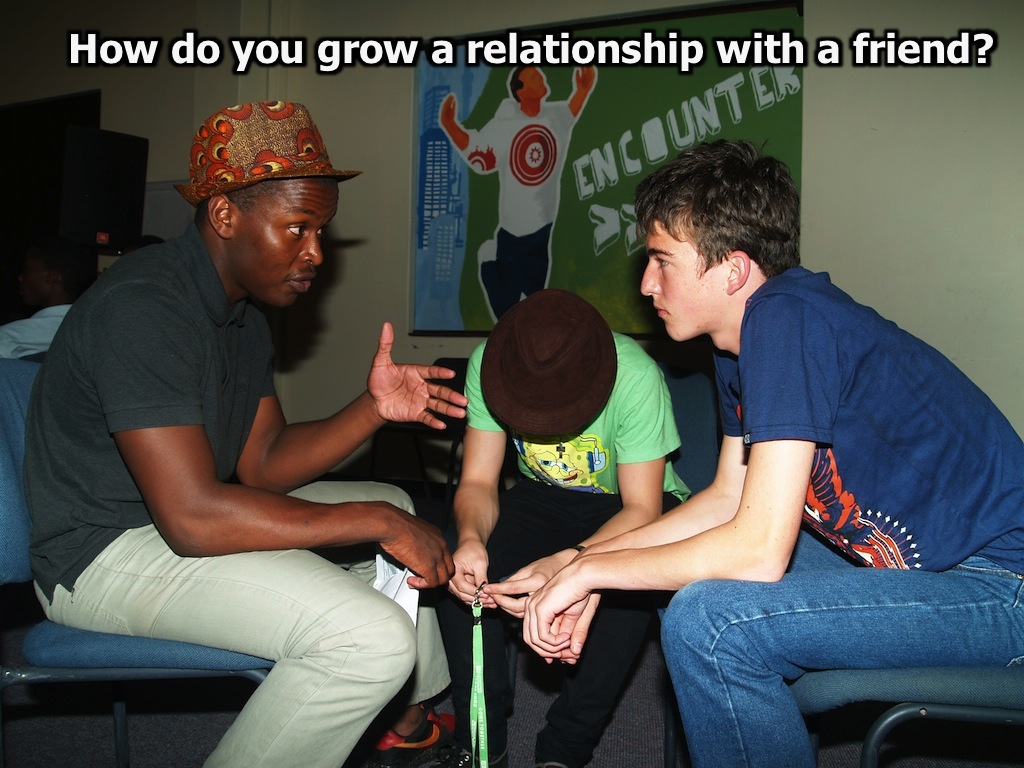 [Speaker Notes: How do you grow a relationship with a friend?]
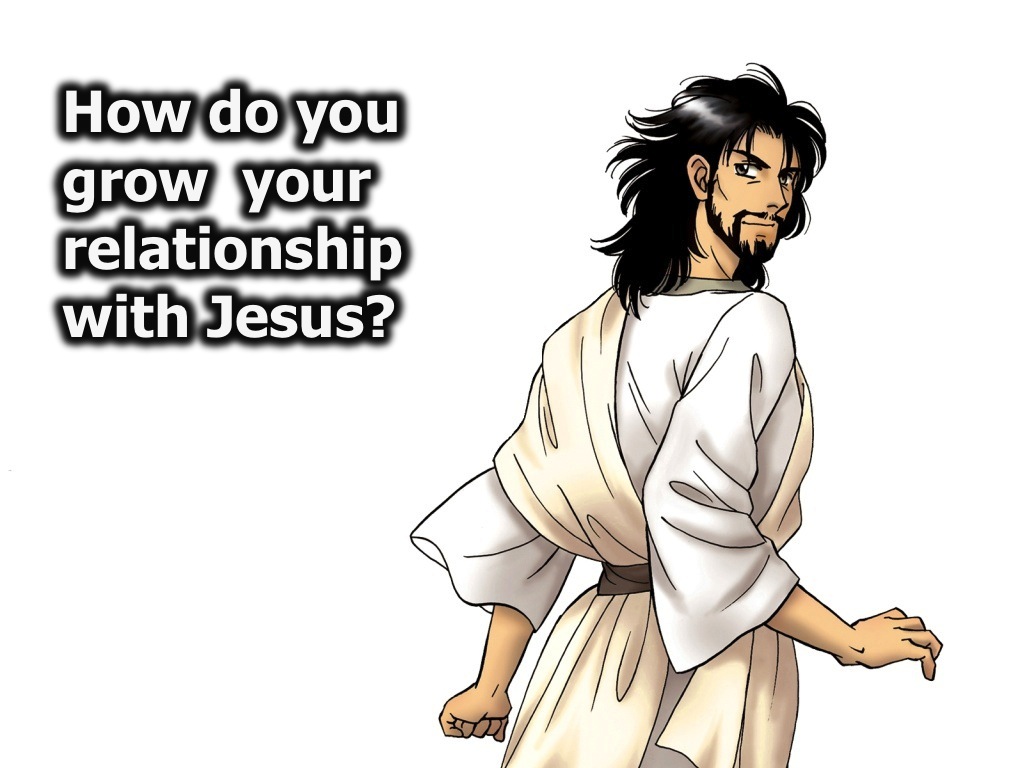 [Speaker Notes: How do you grow your relationship with Jesus? We are going to explore 5 ways that you can grow your relationship with Jesus.]
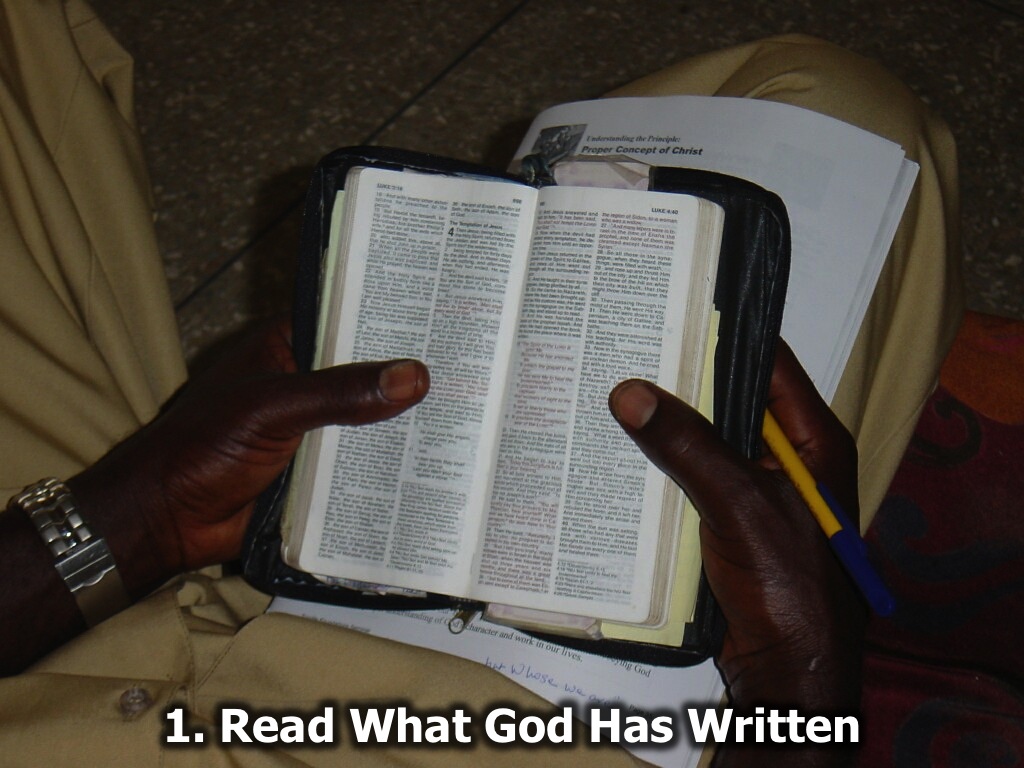 [Speaker Notes: 1. Read what God has written]
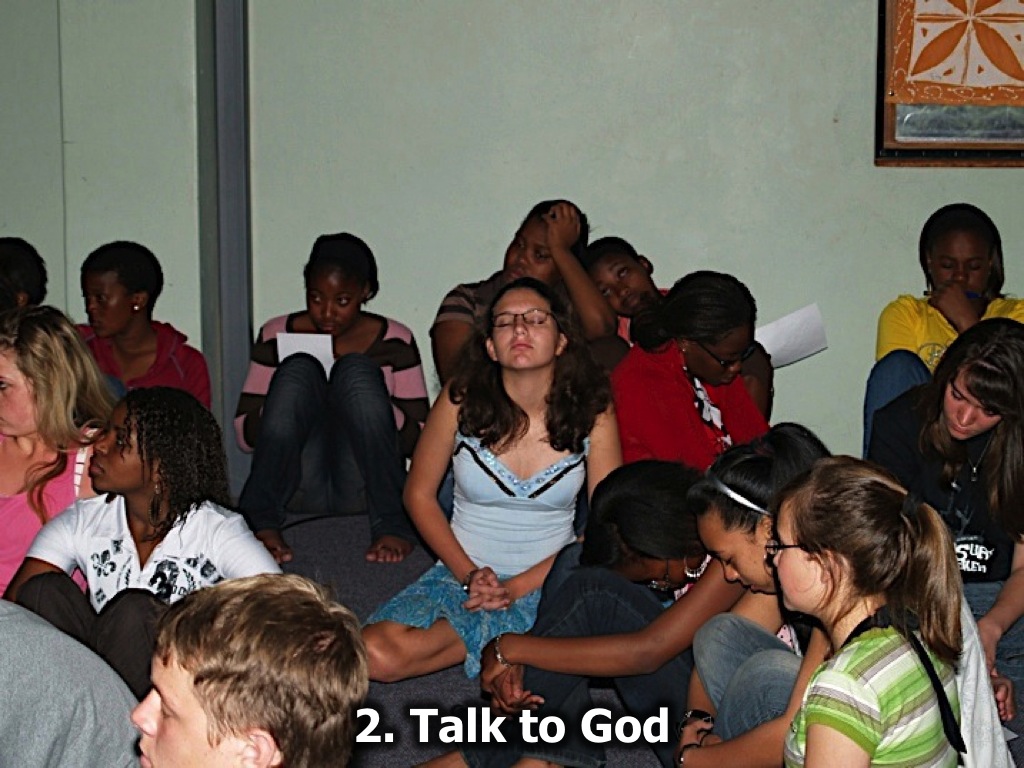 [Speaker Notes: 2. Talk to God]
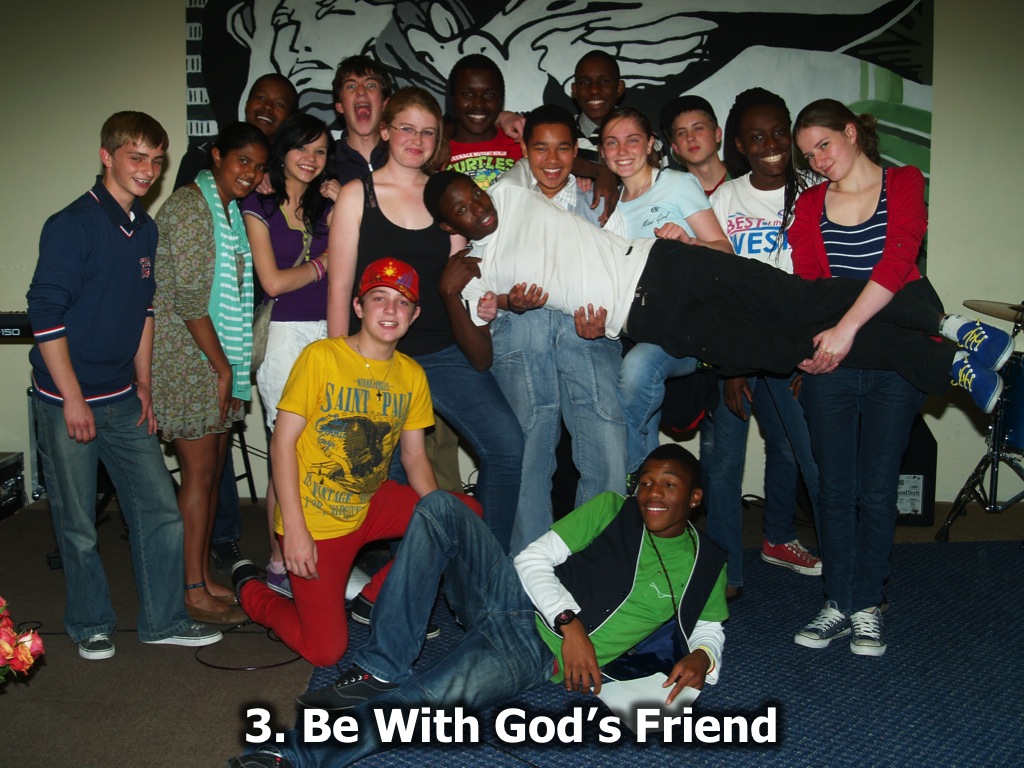 [Speaker Notes: 3. Be With God’s Friends]
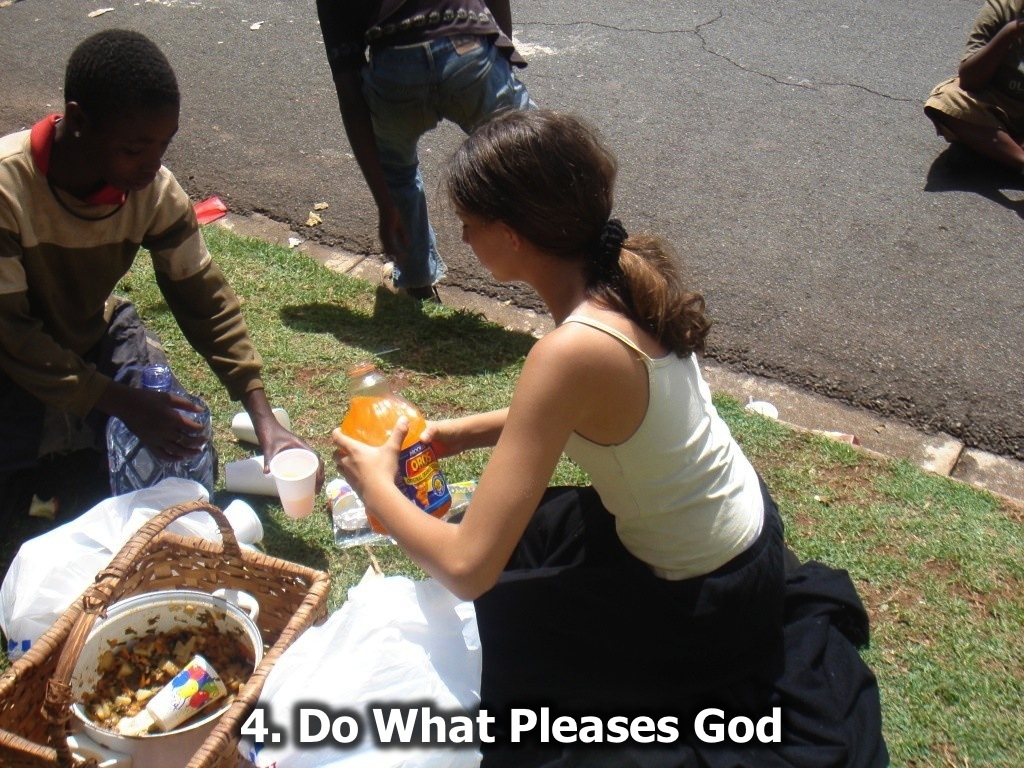 [Speaker Notes: 4. Do What Pleases God]
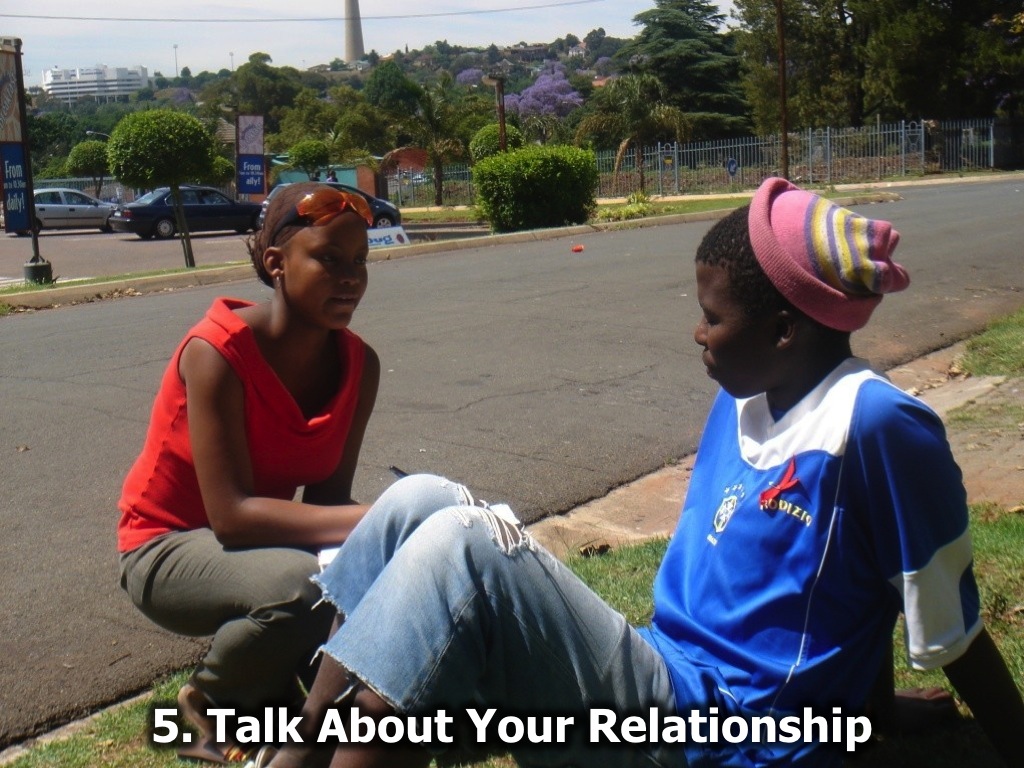 [Speaker Notes: 5. Talk About Your Relationship]
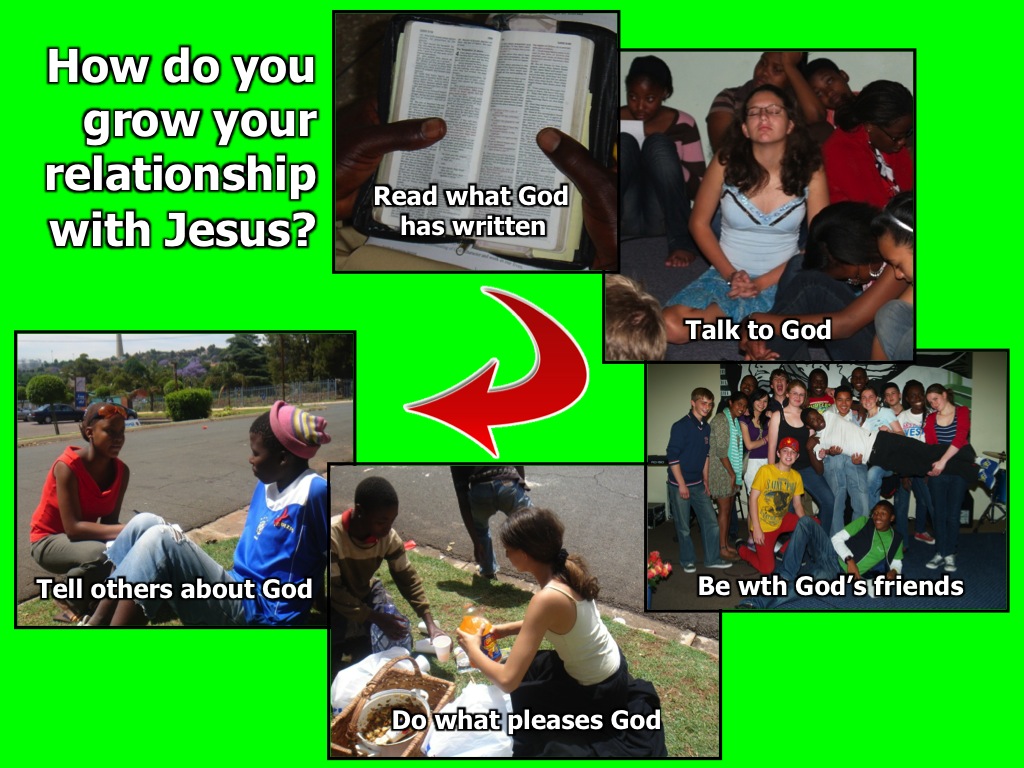 [Speaker Notes: In the coming weeks we will explore these 5 ways to grow your relationship with Jesus.]
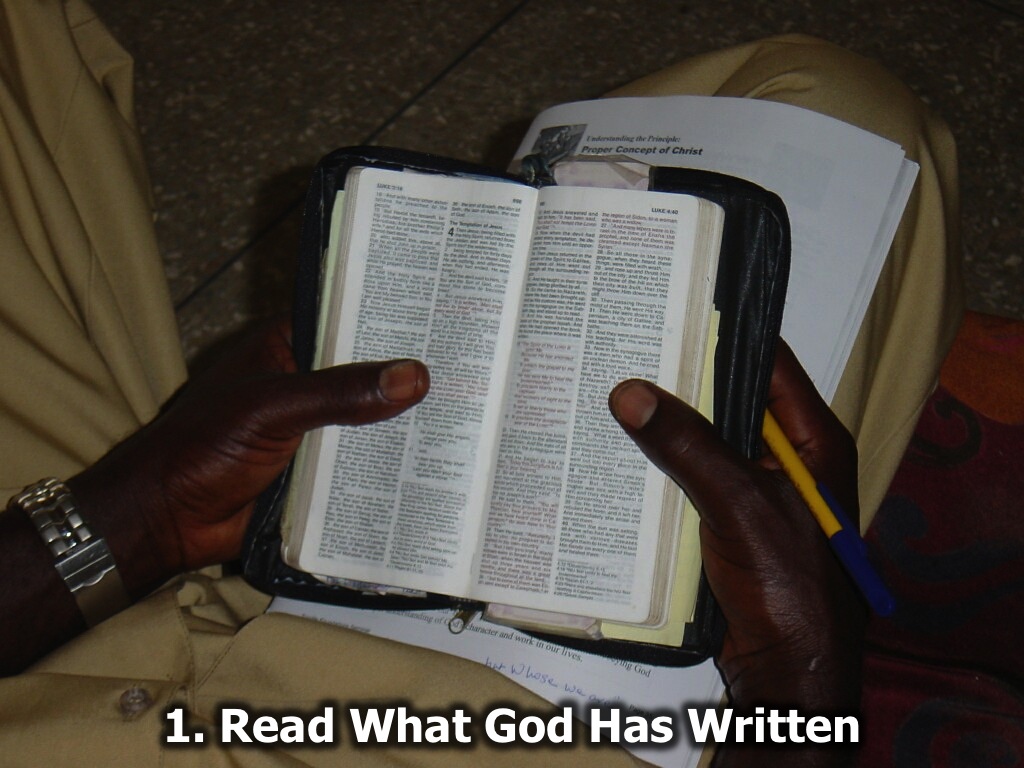 [Speaker Notes: So let’s look at how to read what God has written!]
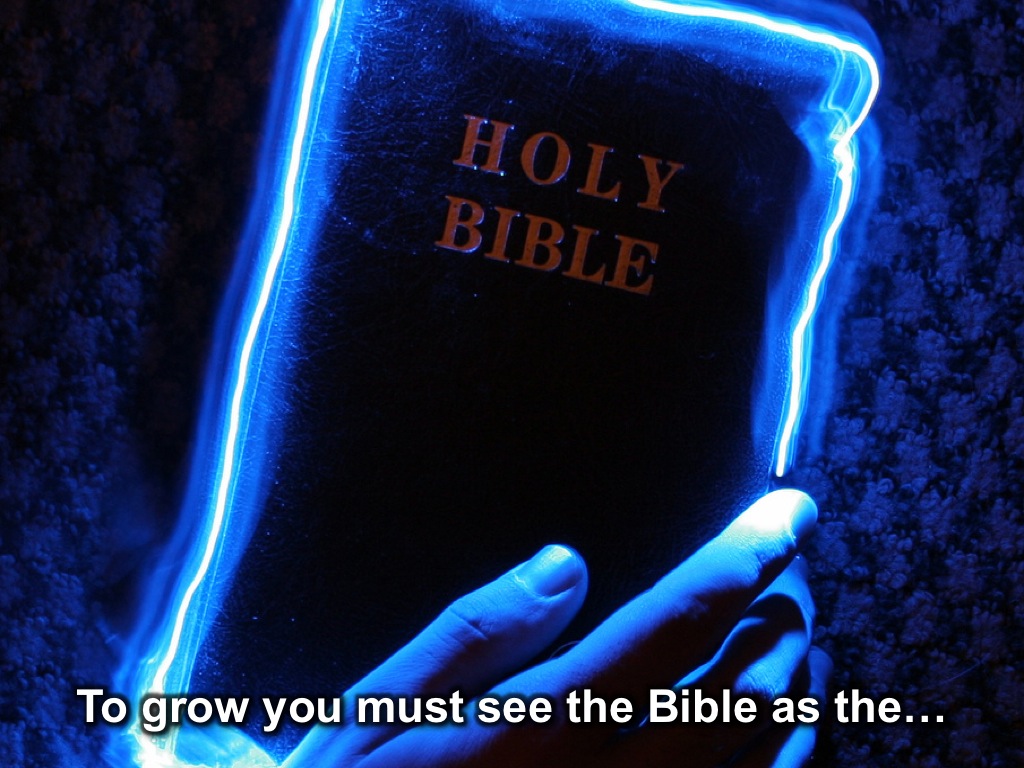 [Speaker Notes: To grow you must see the Bible as the…]
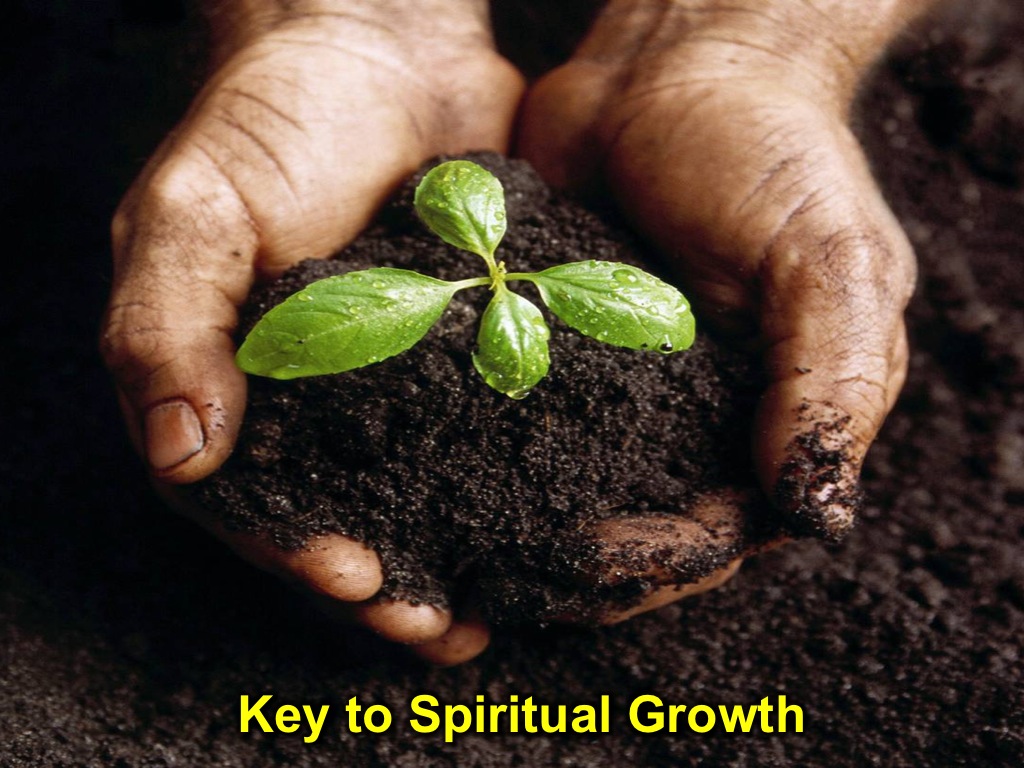 [Speaker Notes: Key to spiritual growth]
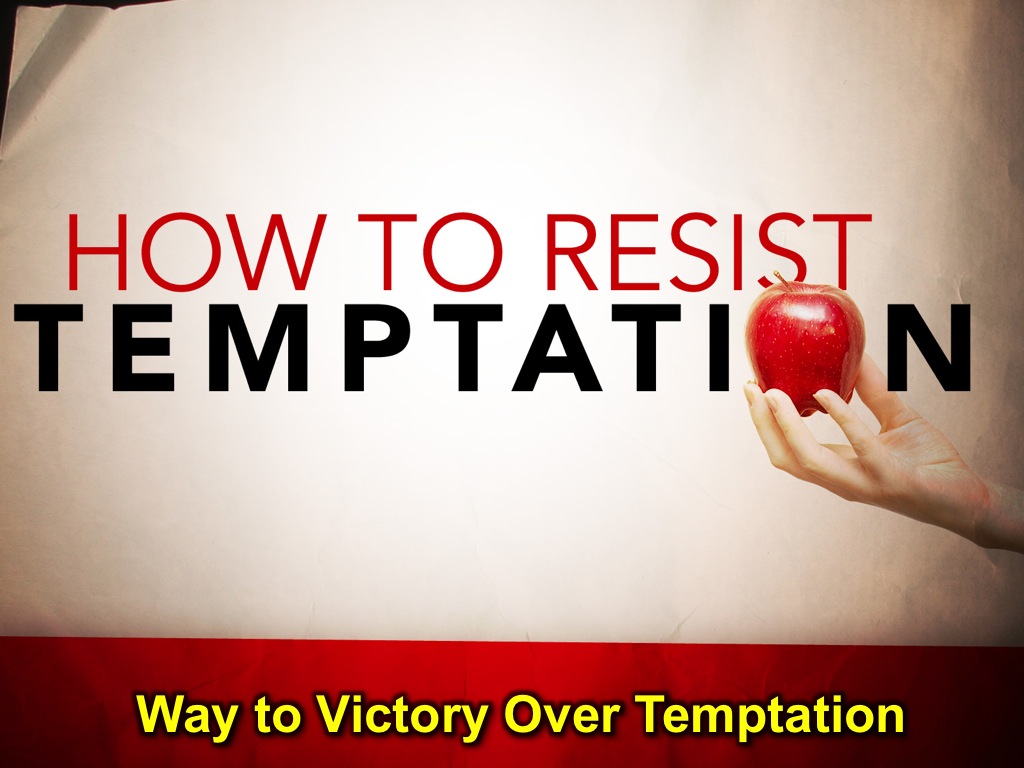 [Speaker Notes: Way to victory over temptation]
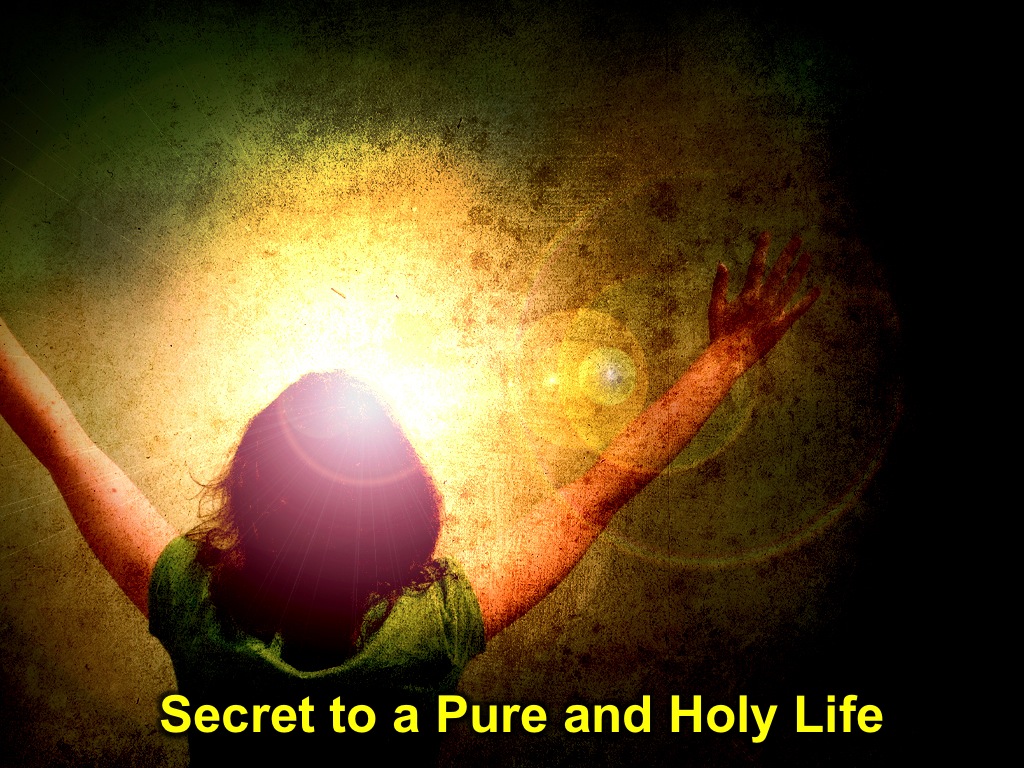 [Speaker Notes: Secret to a pure and holy life.]
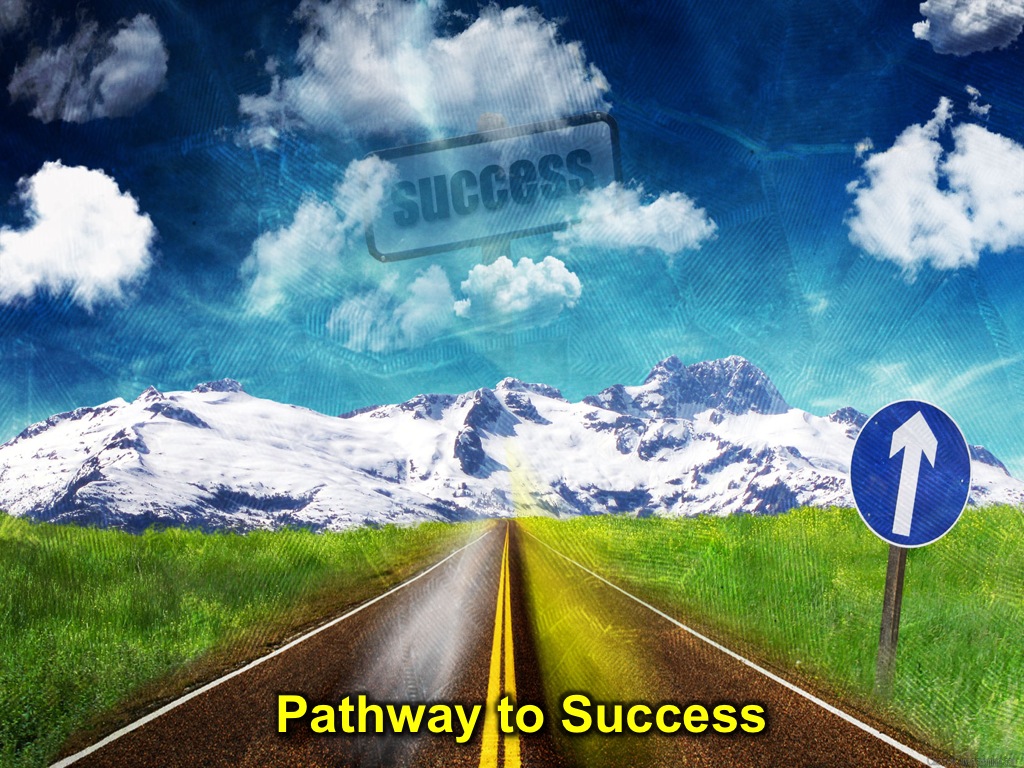 [Speaker Notes: Pathway to success]
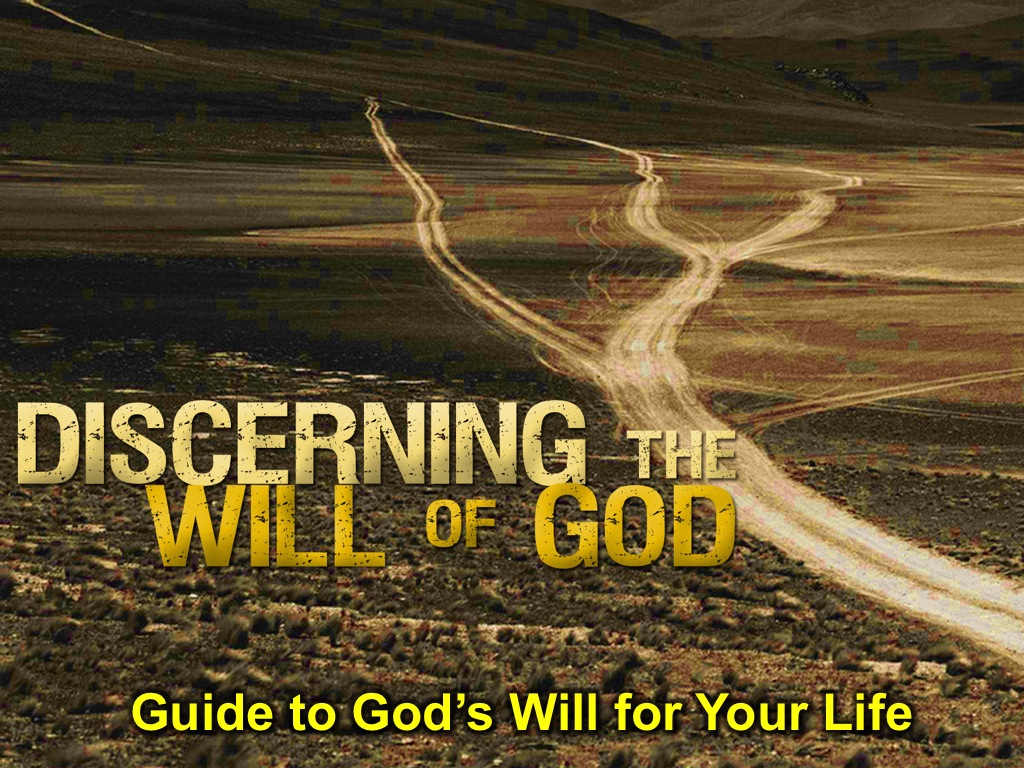 [Speaker Notes: Guide to God’s Will for Your Life]
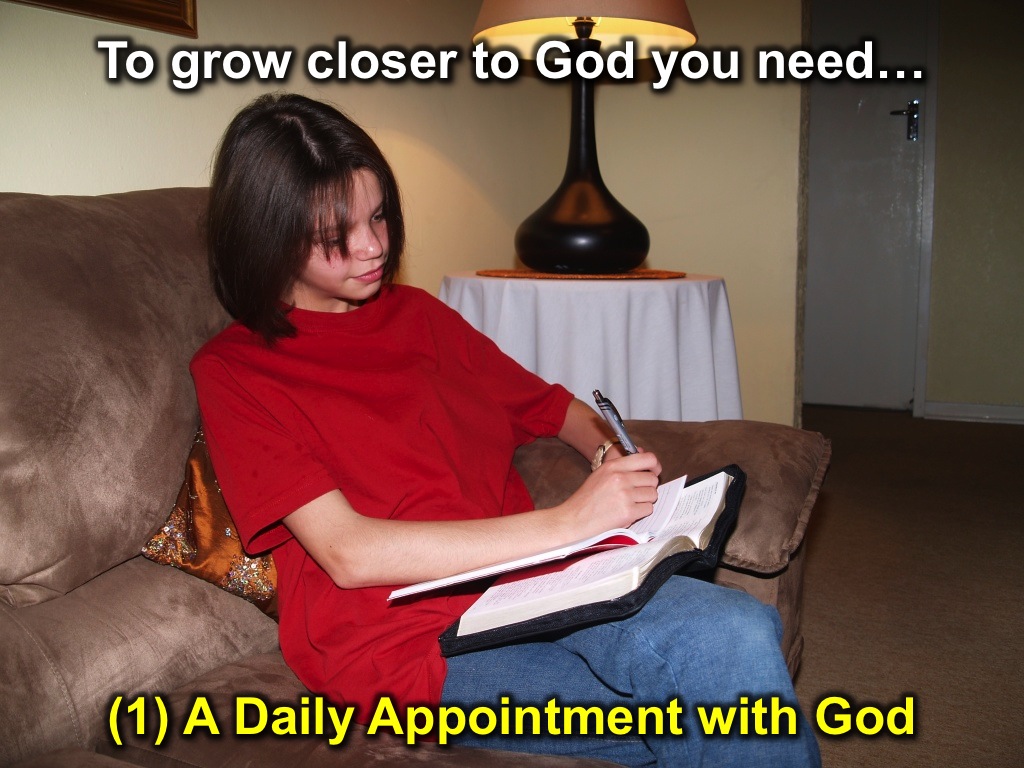 [Speaker Notes: To grow closer to God you need: (1) A daily appointment with God.]
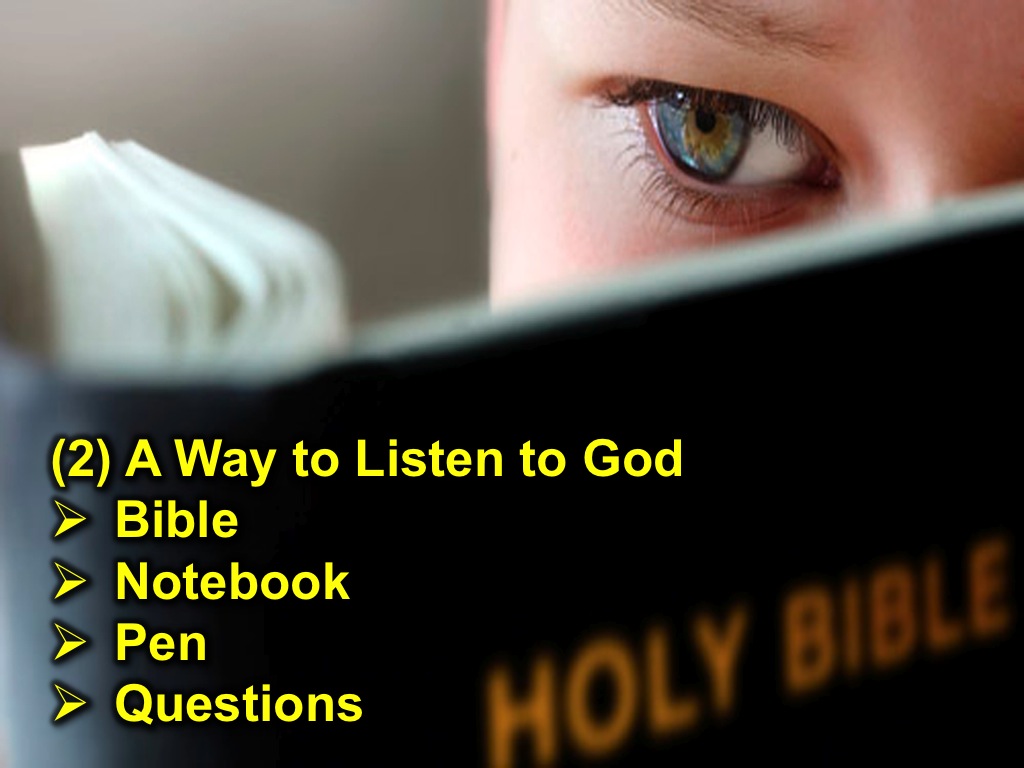 [Speaker Notes: (2) A way to listen to God – get a Bible, notebook, pen and a set of questions!]
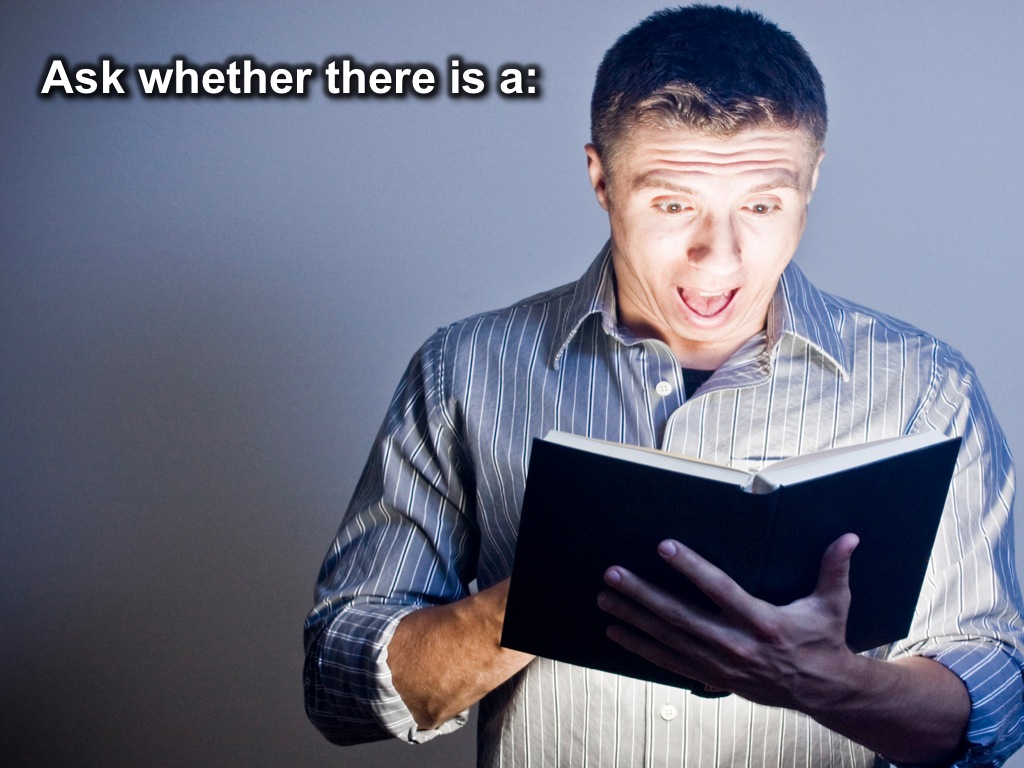 [Speaker Notes: Choose a passage and ask whether there is a:]
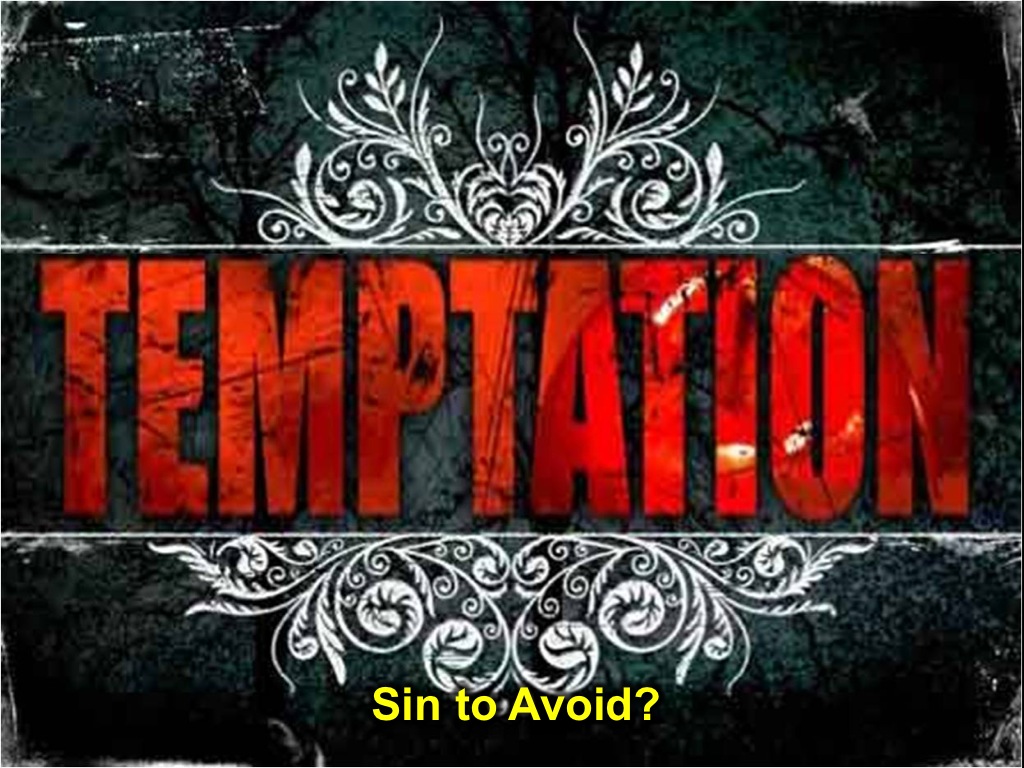 [Speaker Notes: (1) Sin to Avoid?]
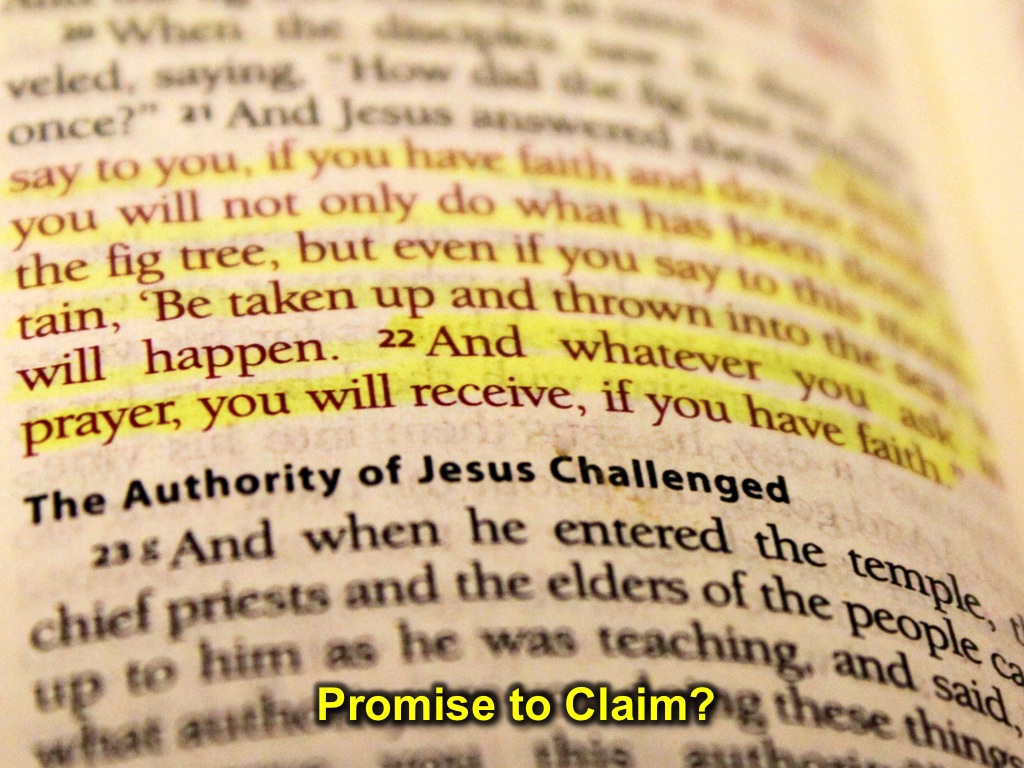 [Speaker Notes: (2) Promise to Claim?]
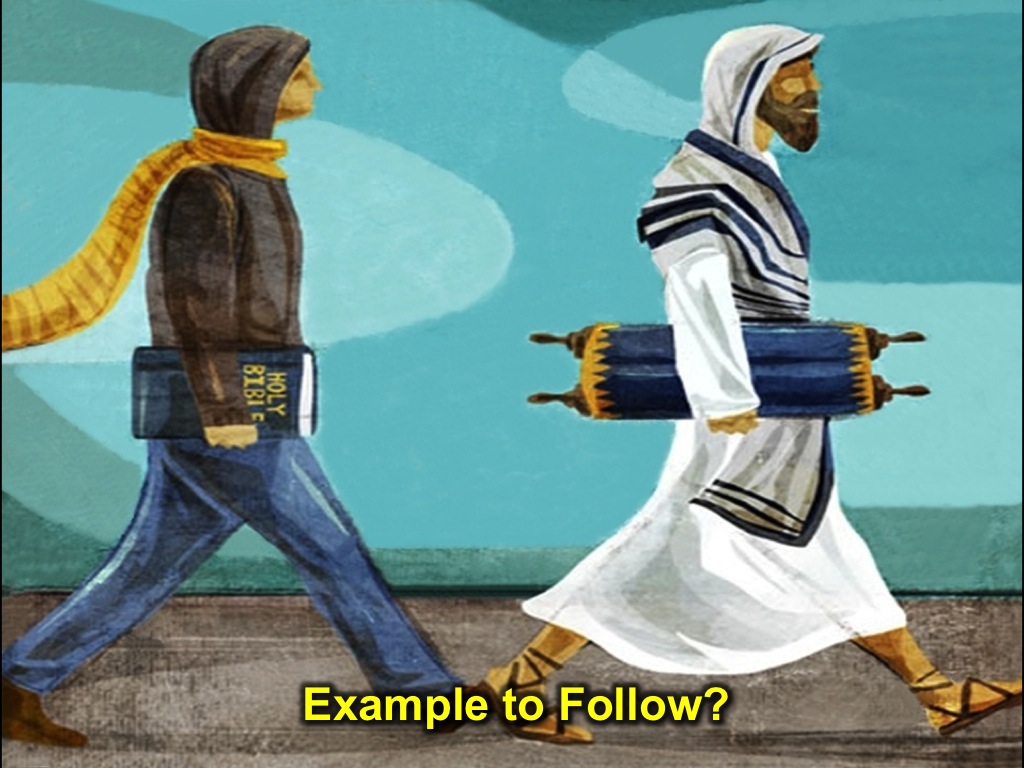 [Speaker Notes: (3) Example to Follow?]
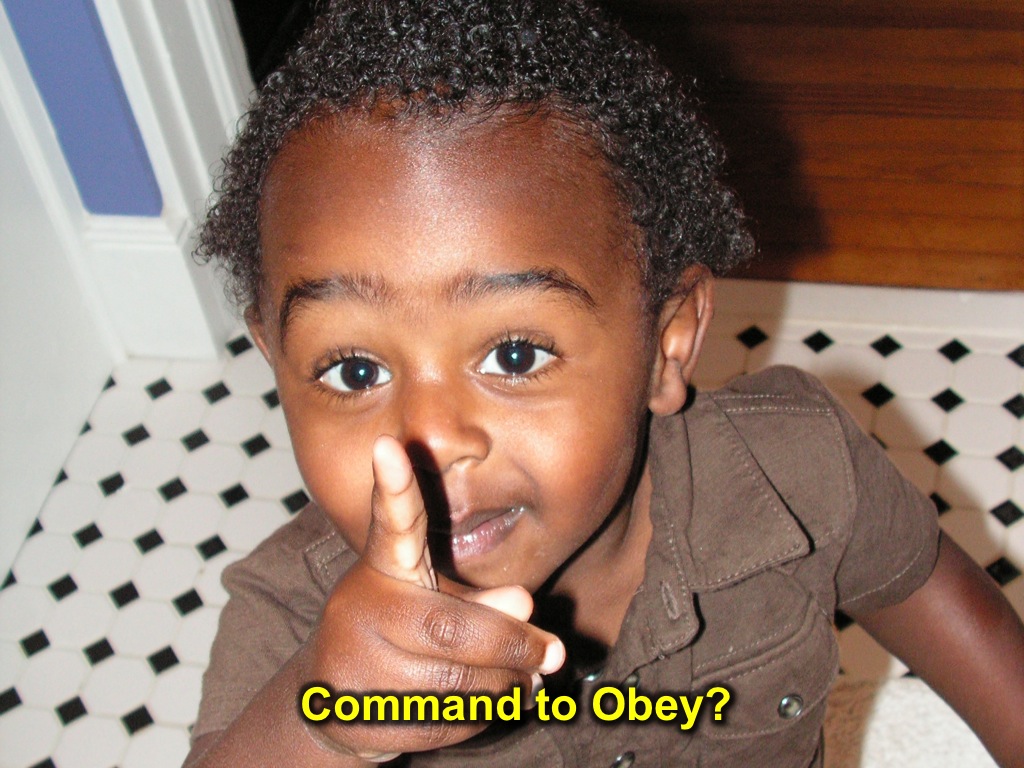 [Speaker Notes: (4) Command to Obey?]
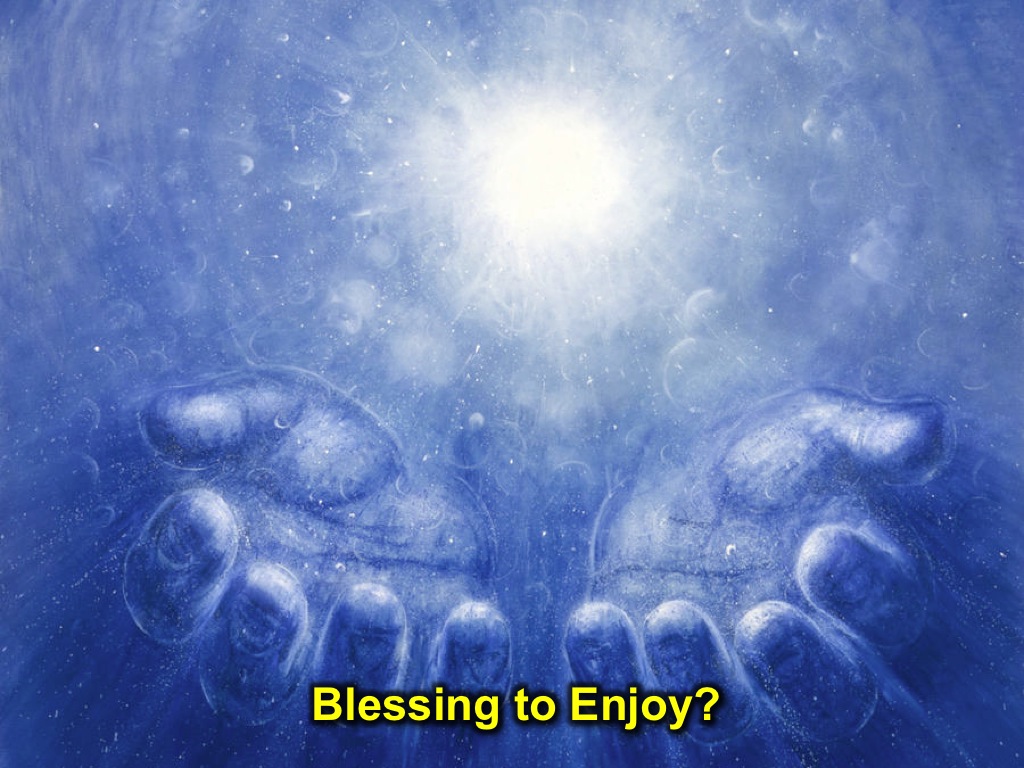 [Speaker Notes: (5) Blessing to Enjoy?]
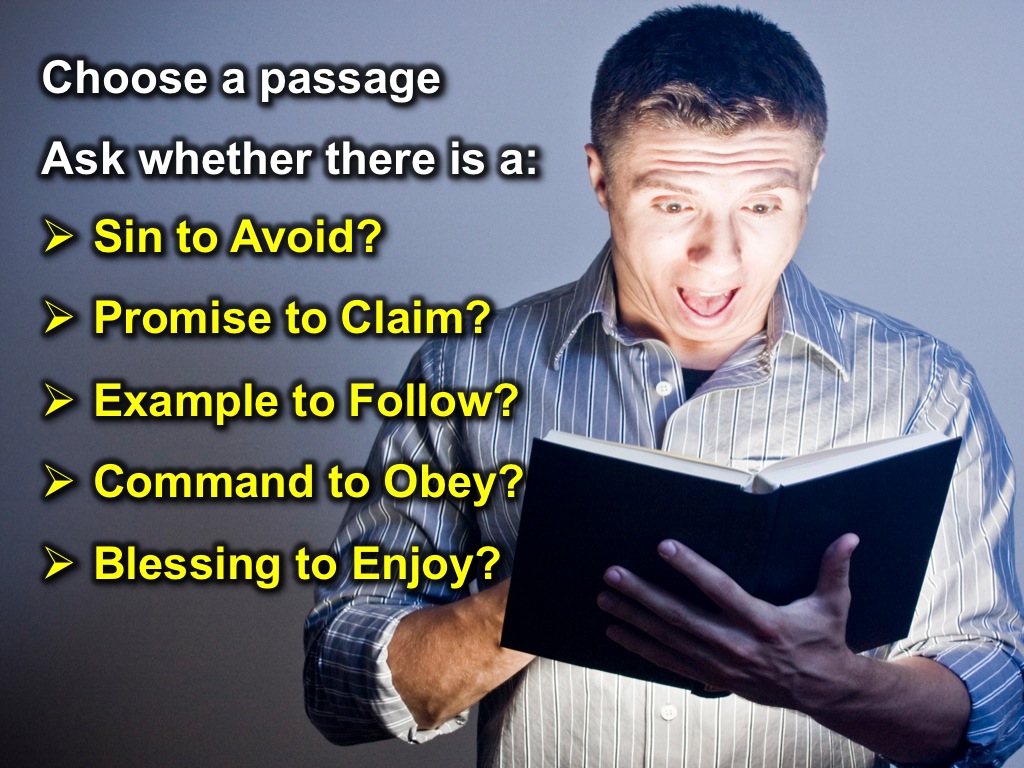 [Speaker Notes: So every day, when you sit down to have you daily devotions, you should choose a passage and ask whether there is a: (1) Sin to Avoid? (2) Promise to Claim? (3) Example to Follow? (4) Command to Obey? (5) Blessing to Enjoy?]
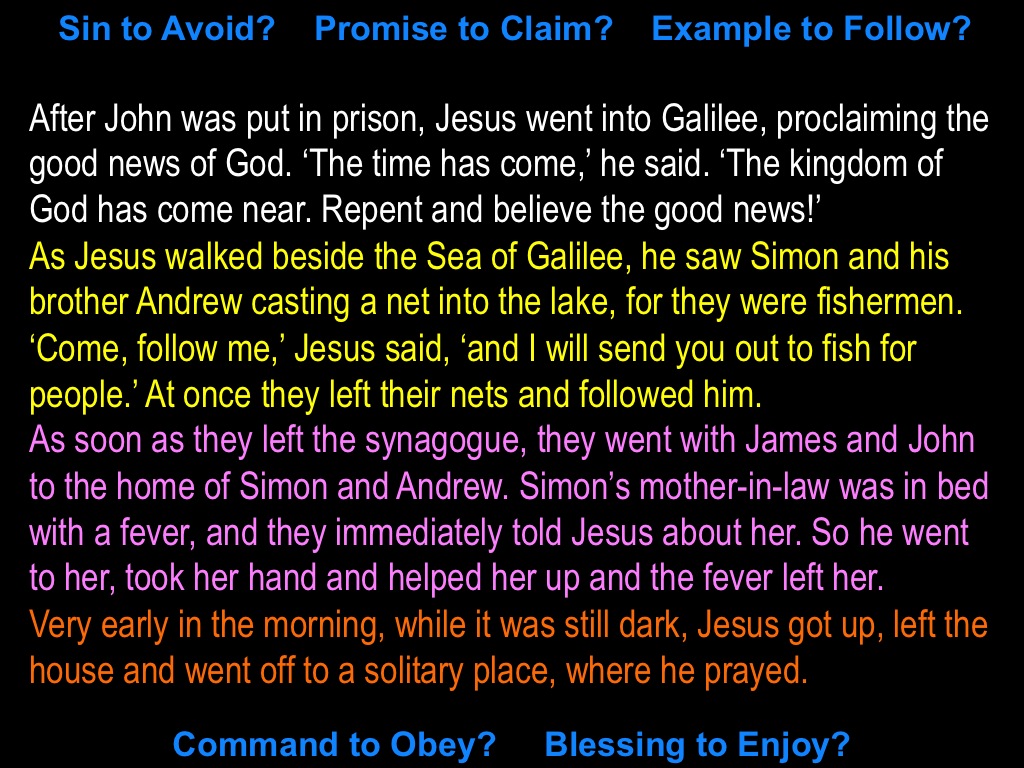 [Speaker Notes: Let’s practise with a selection of verses from Mark chapter 1!]
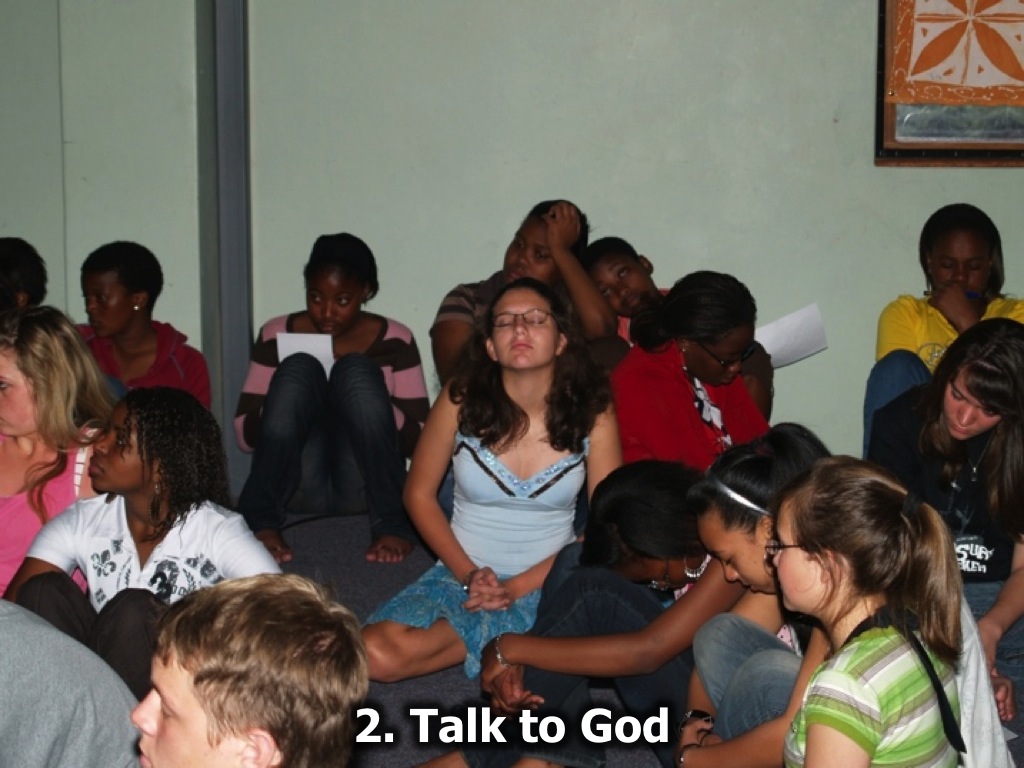 [Speaker Notes: Next week we will look at how to talk to God!]